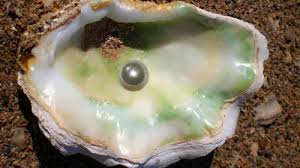 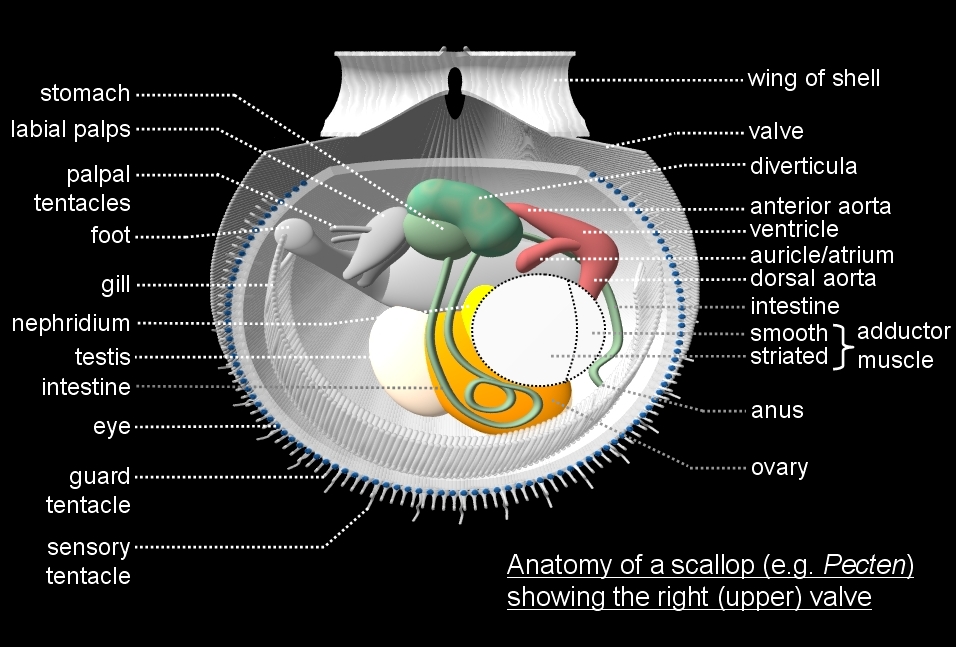 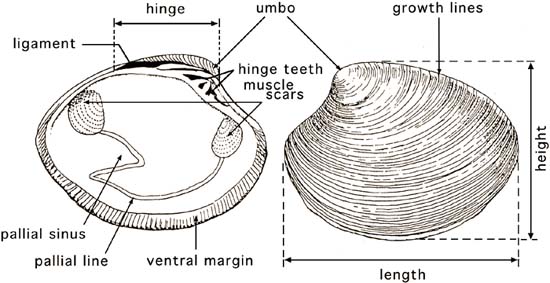 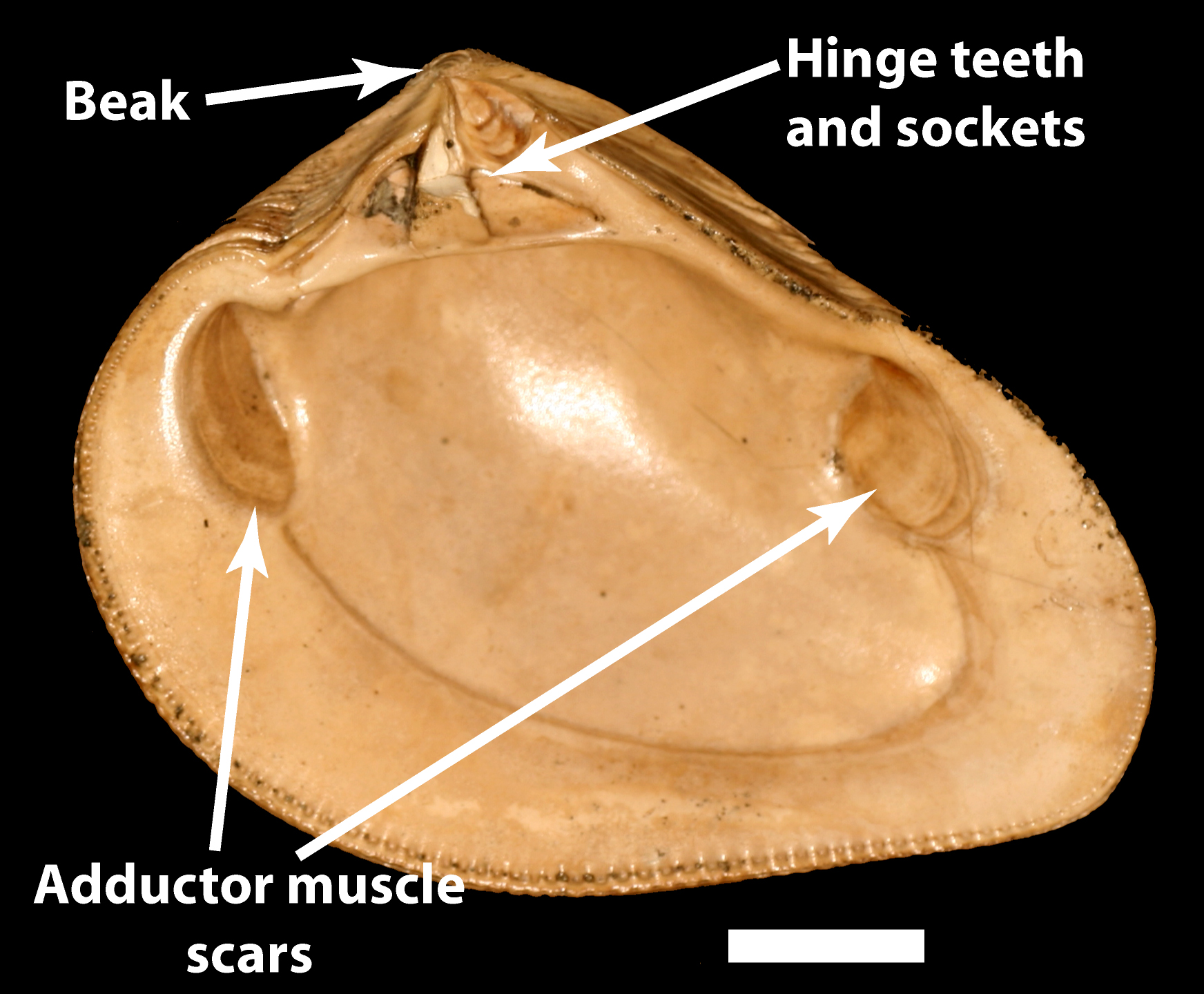 Bivalve Life Cycle
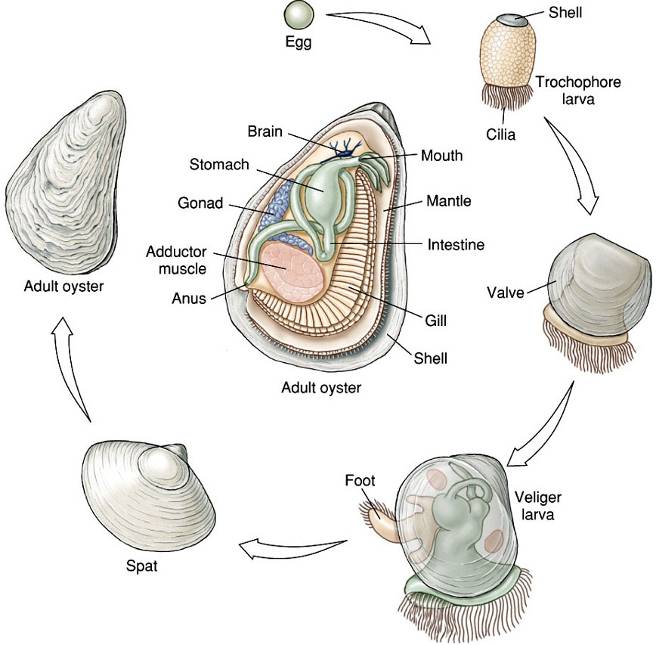 [Speaker Notes: Fig. 16.34]
Phylum MolluscaClass Bivalvia
Oysters, Clams, Scallops
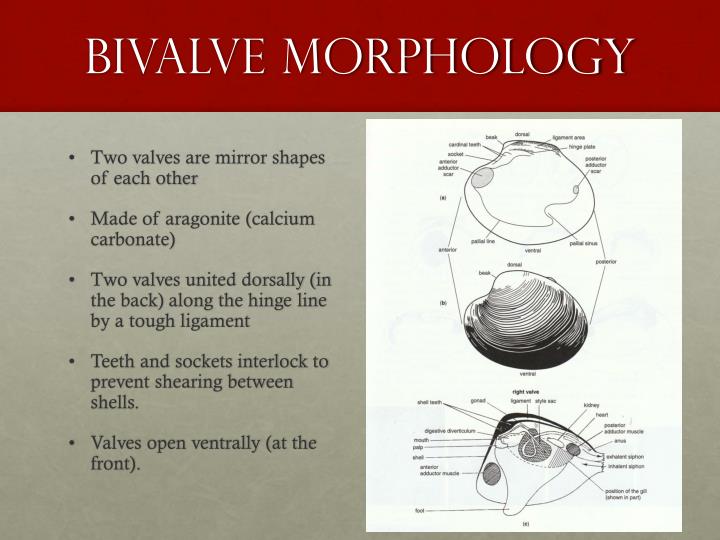 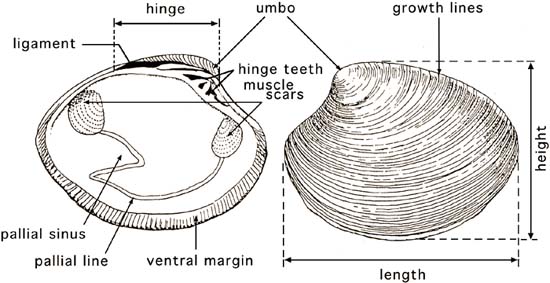 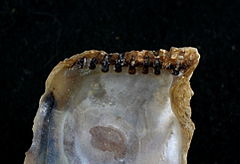 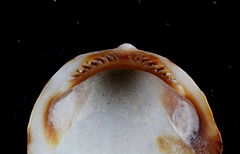 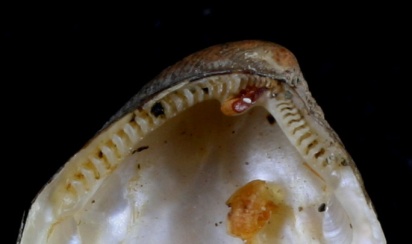 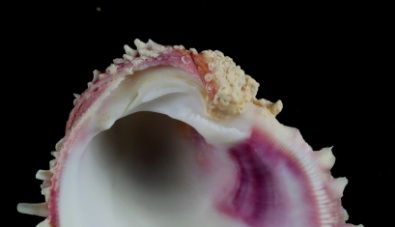 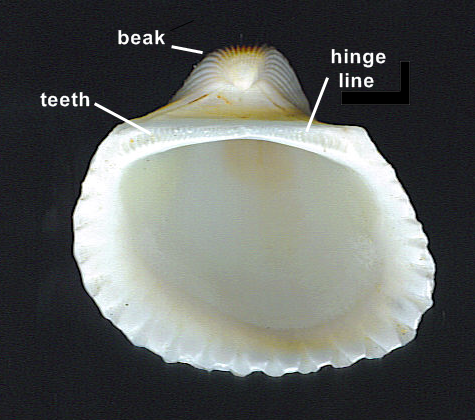 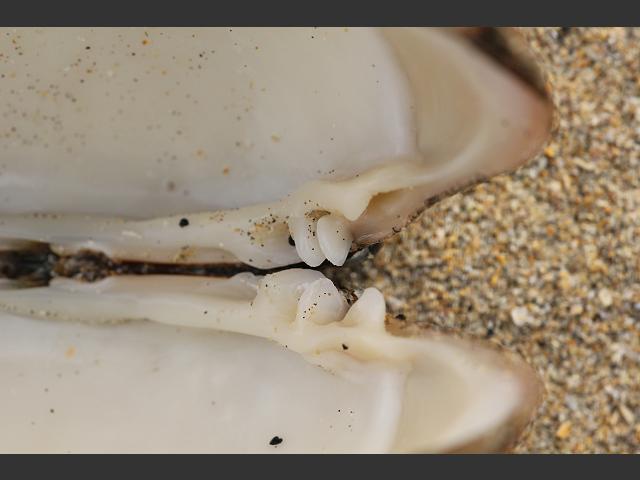 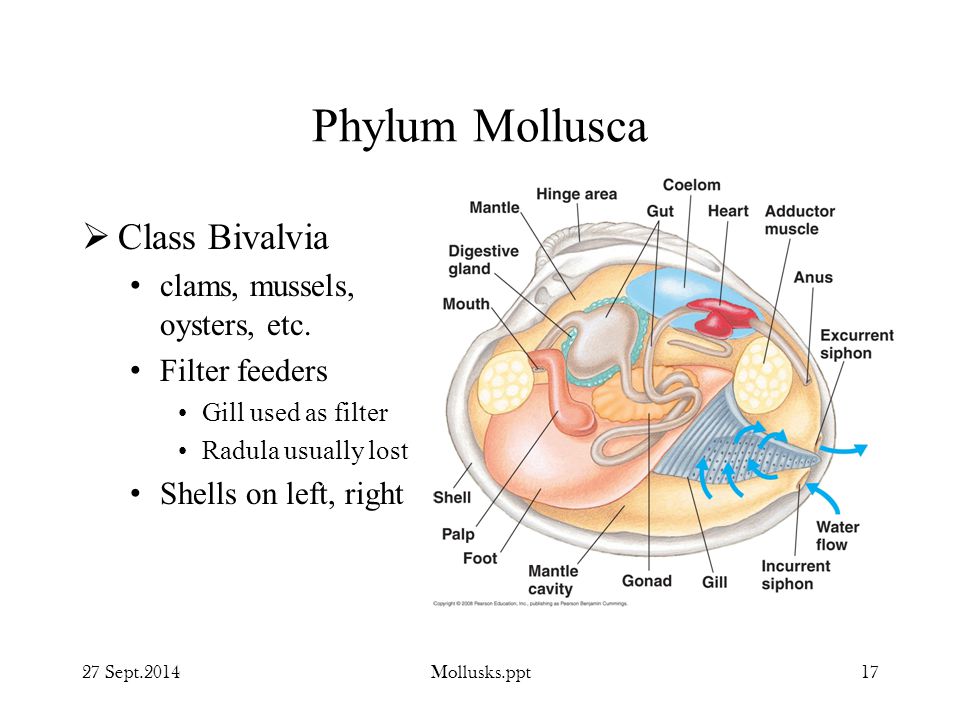 Life Cycle of Bivalves
Many bivalves are sessile (don’t move) for most of their lives.  But many start off as larvae that can swim around.
The larvae swim until they find a good spot then attach to the surface and change into adult bivalves.
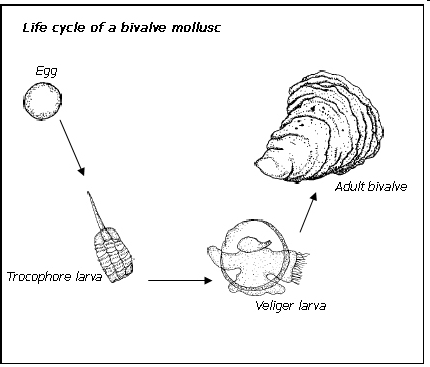 Examples of Bivalves
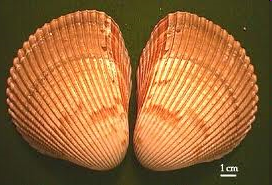 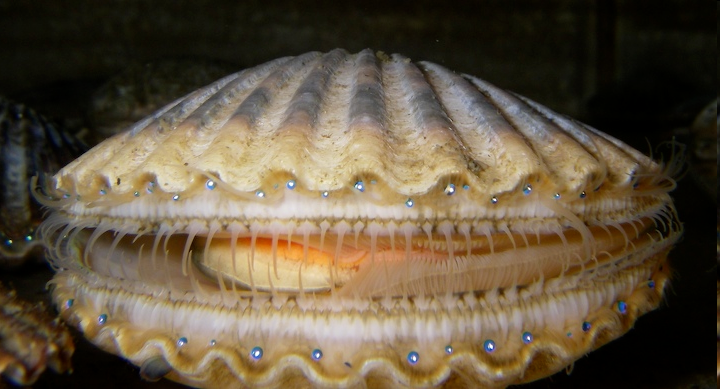 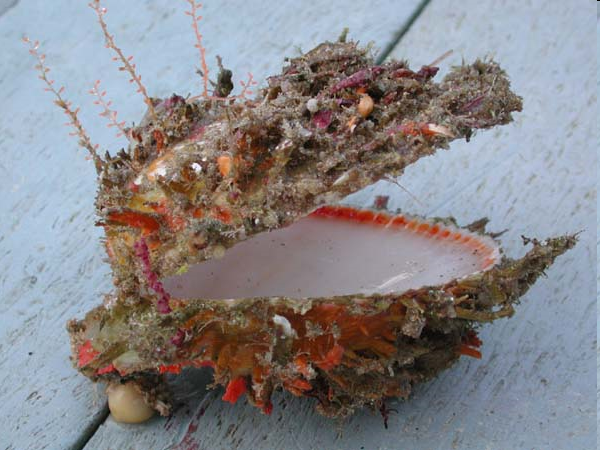 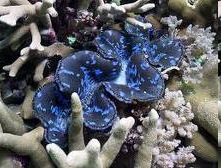 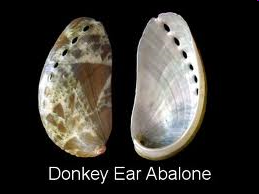 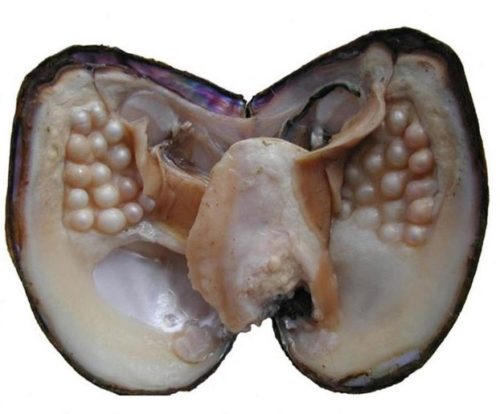 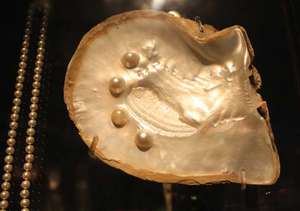 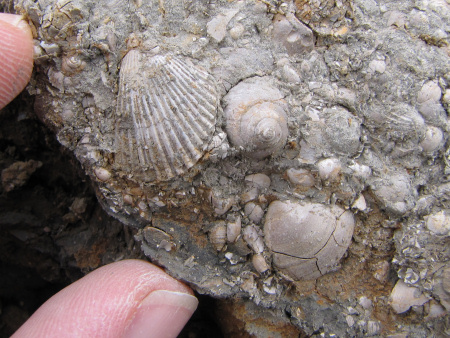 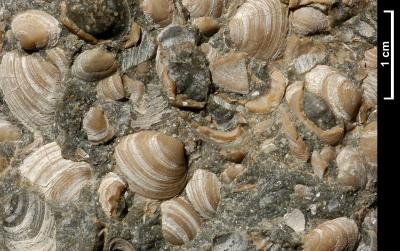 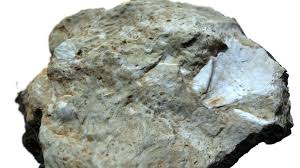 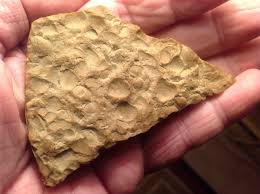 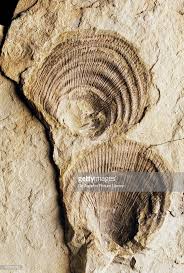 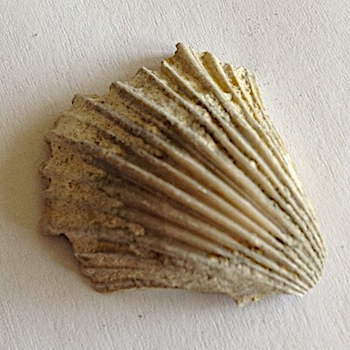 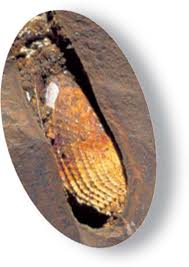 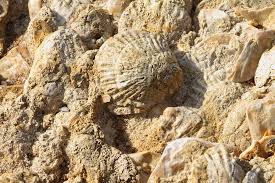 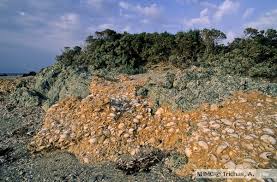